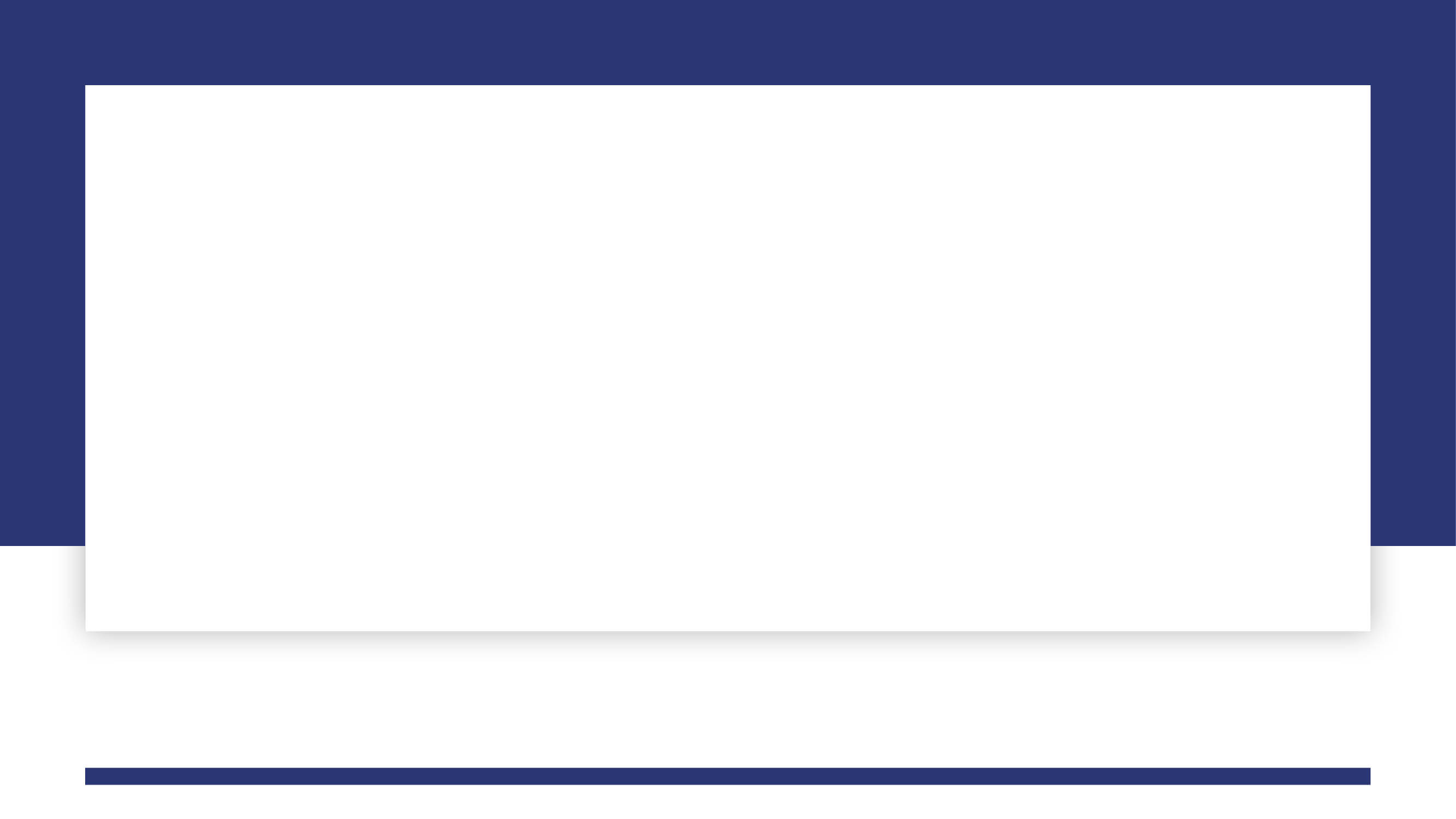 What Every CHURCH Can Do
C - Care for and Support Individuals and Families
KayWarren.com/MentalHealth
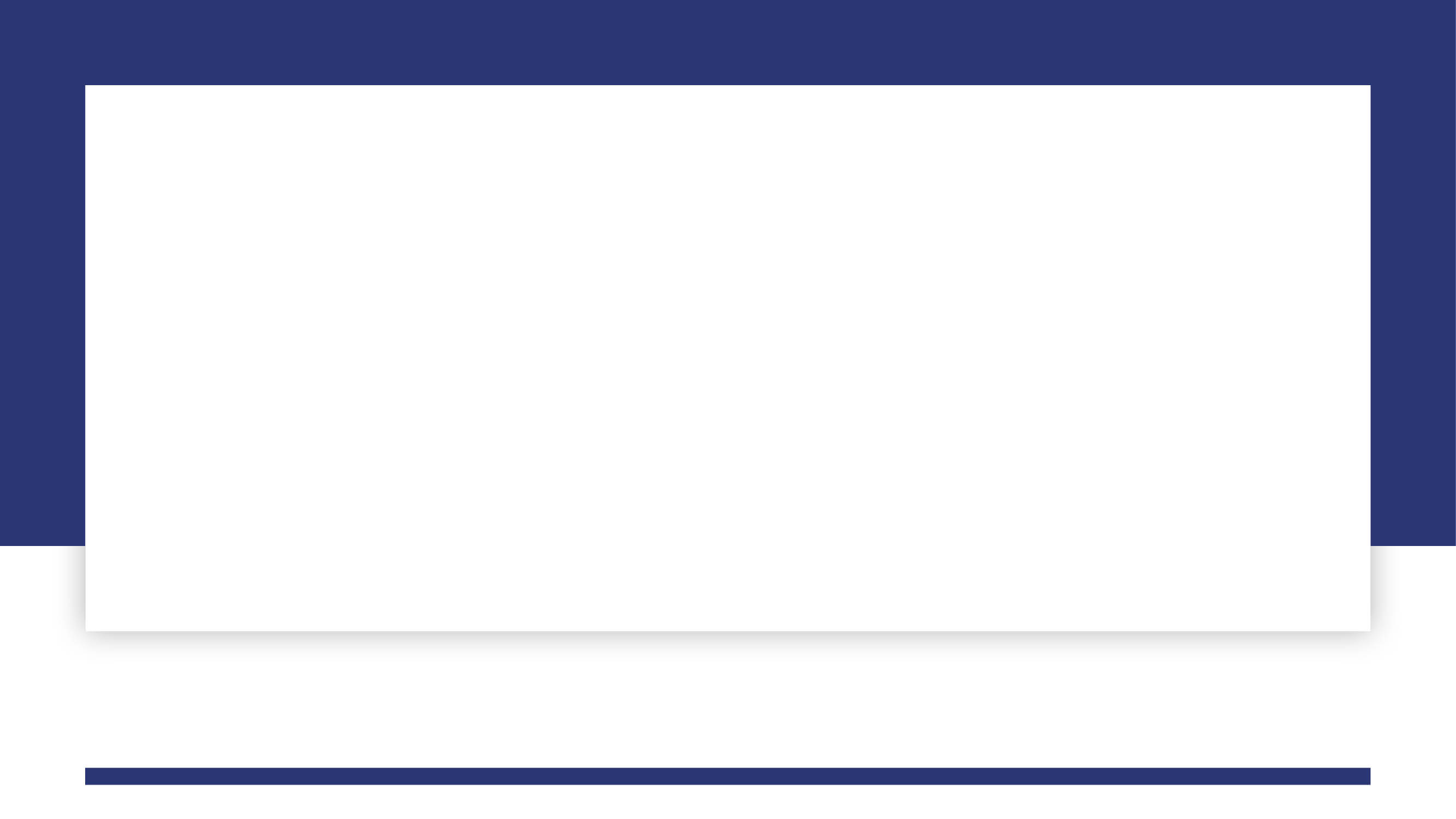 What Every CHURCH Can Do
C - Care for and Support Individuals and Families
“You must be compassionate, just as your Father is compassionate.” - Luke 6:36 (NLT)
KayWarren.com/MentalHealth
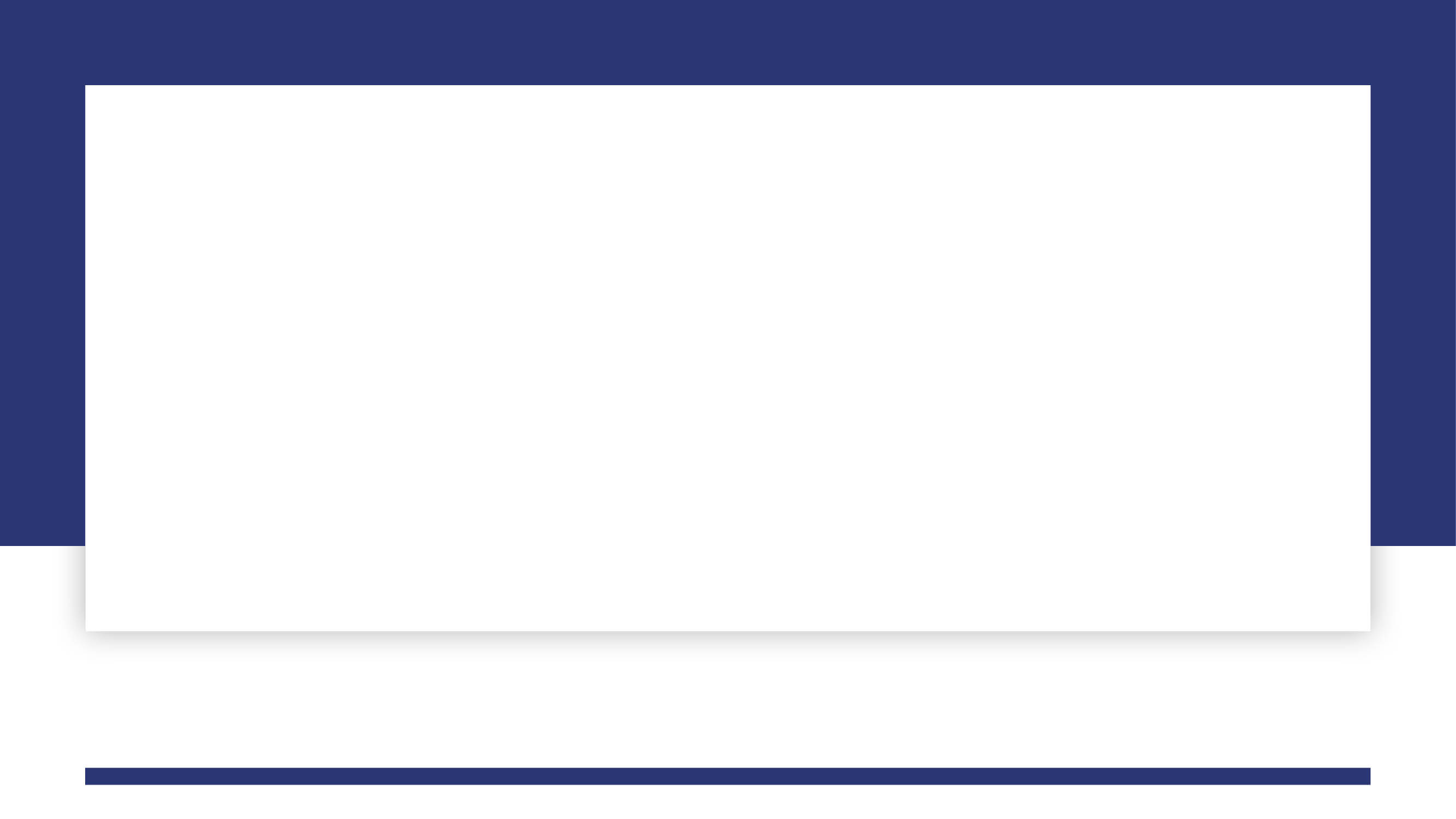 Sources of Strength
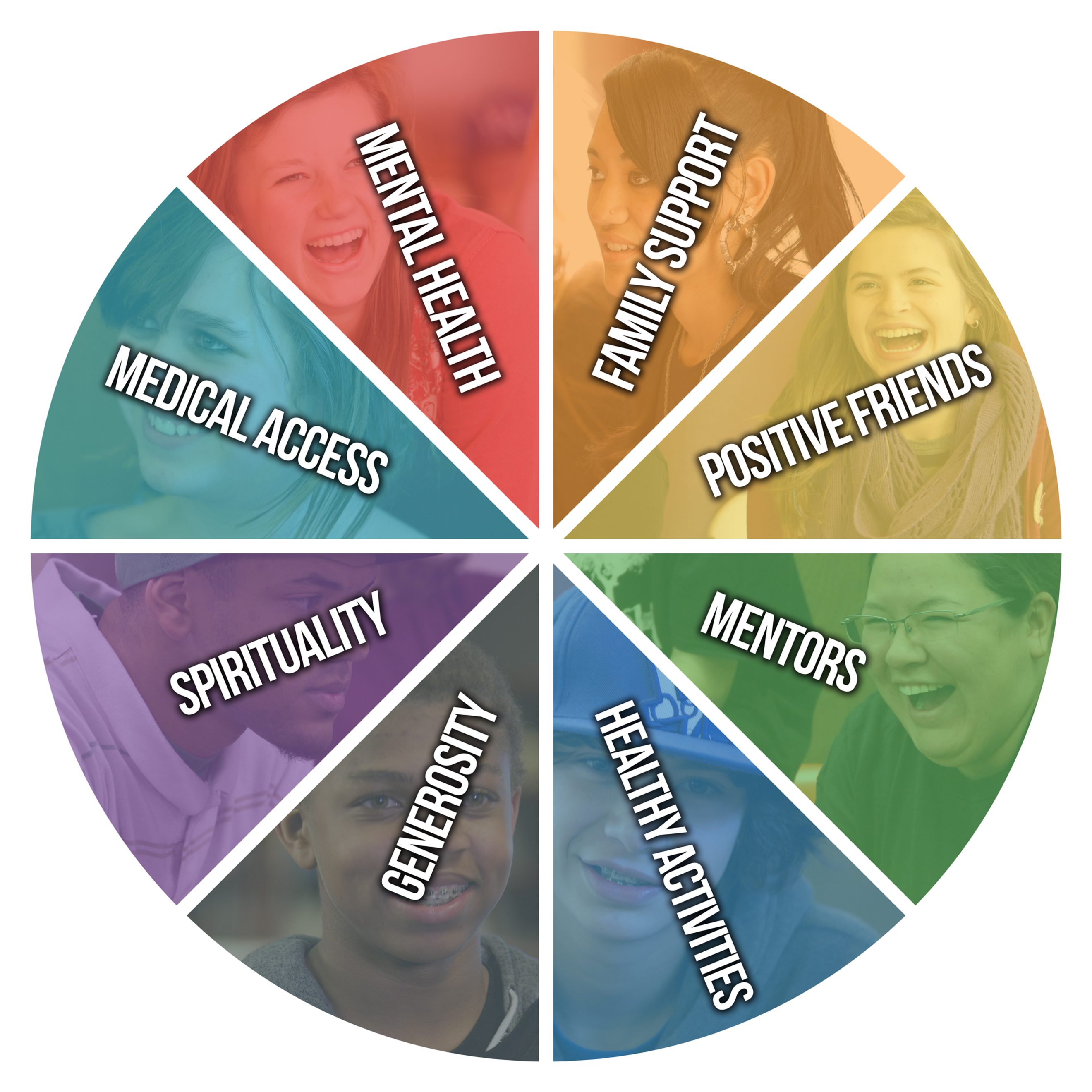 KayWarren.com/MentalHealth
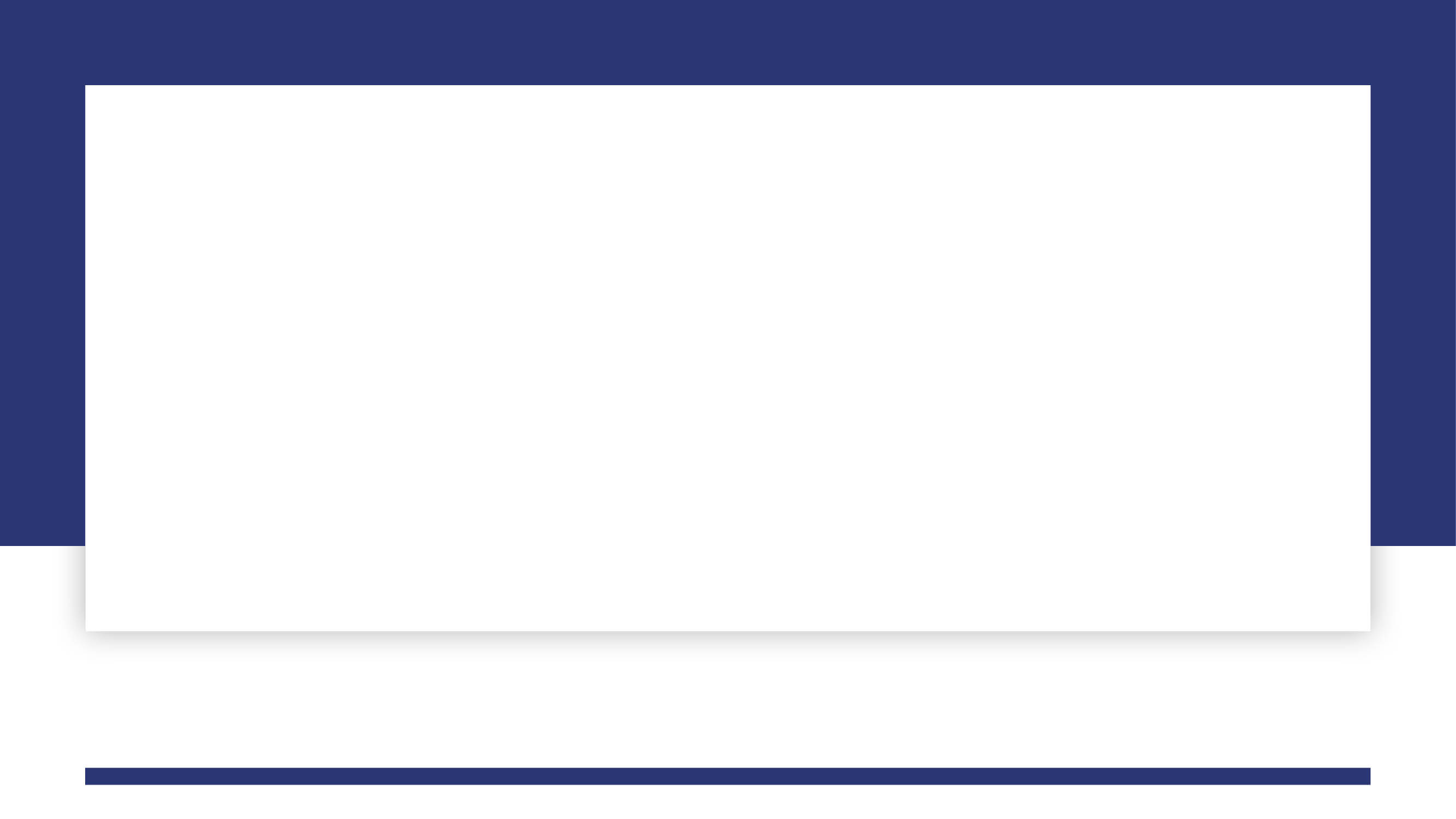 Spiritual Support for Individuals
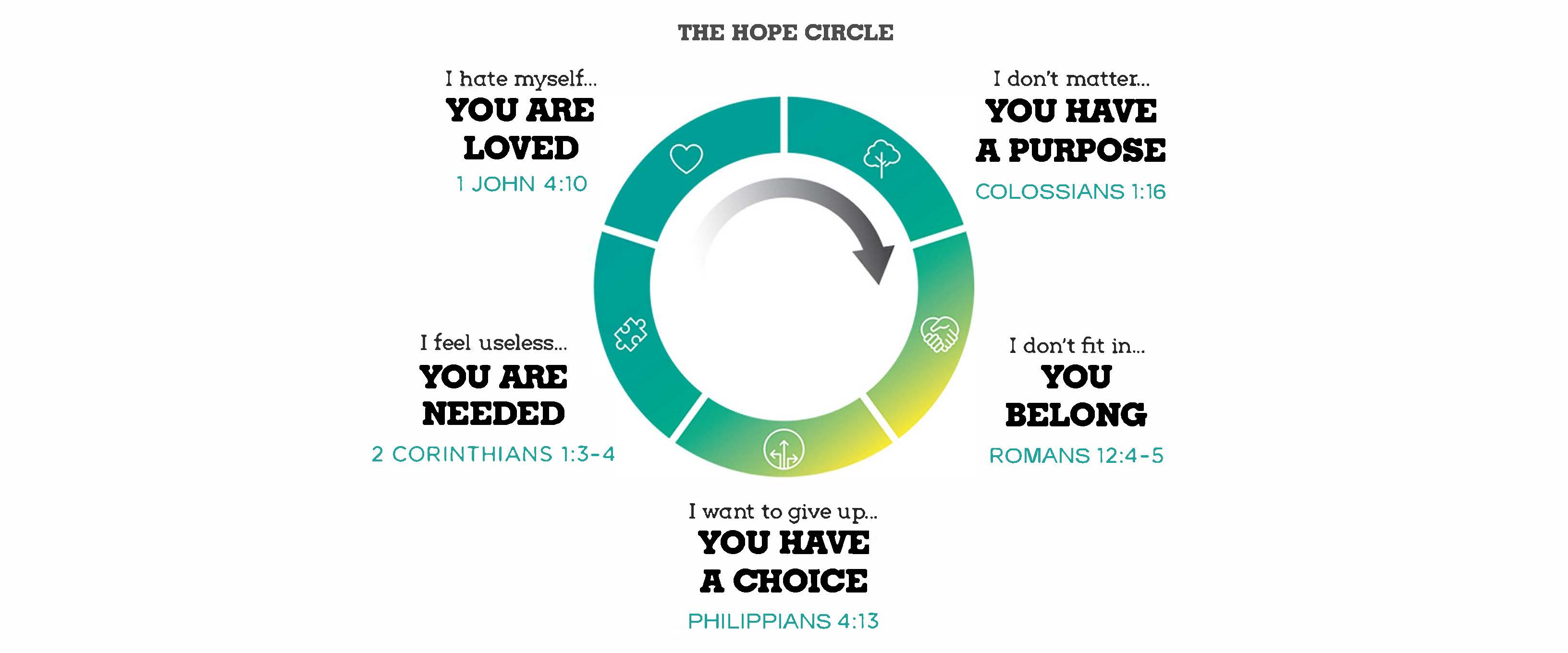 KayWarren.com/MentalHealth
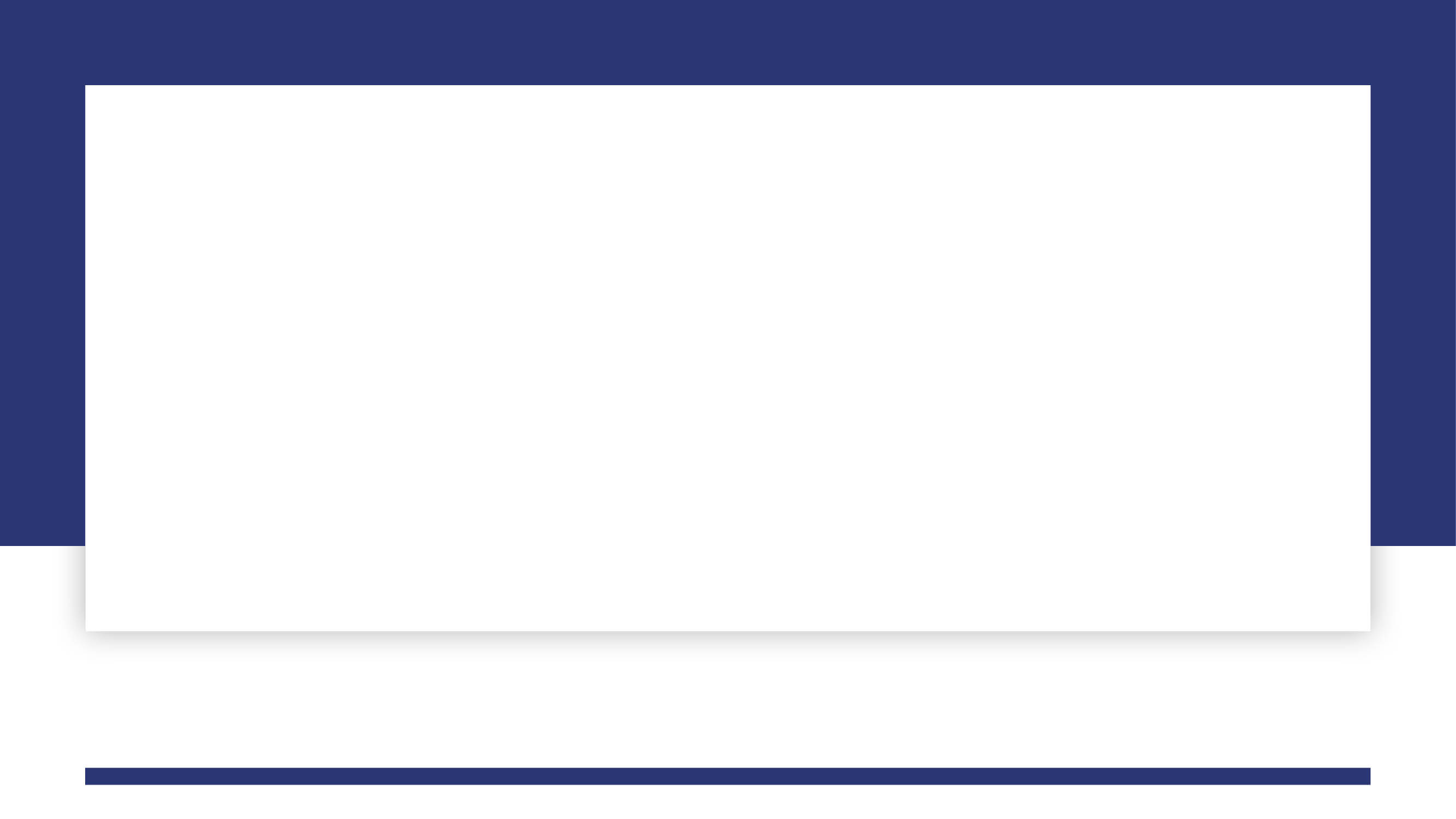 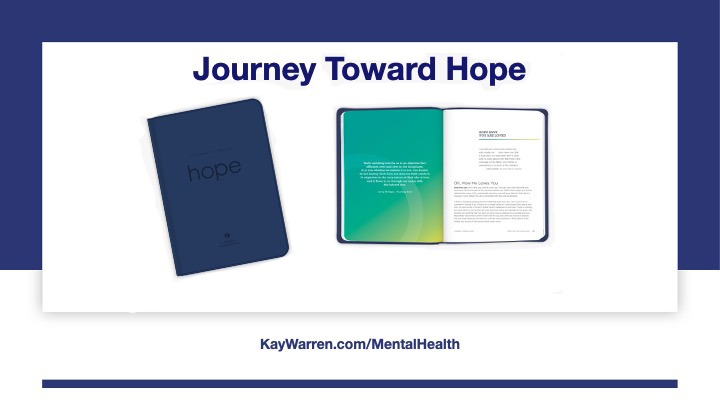 Journey Toward Hope
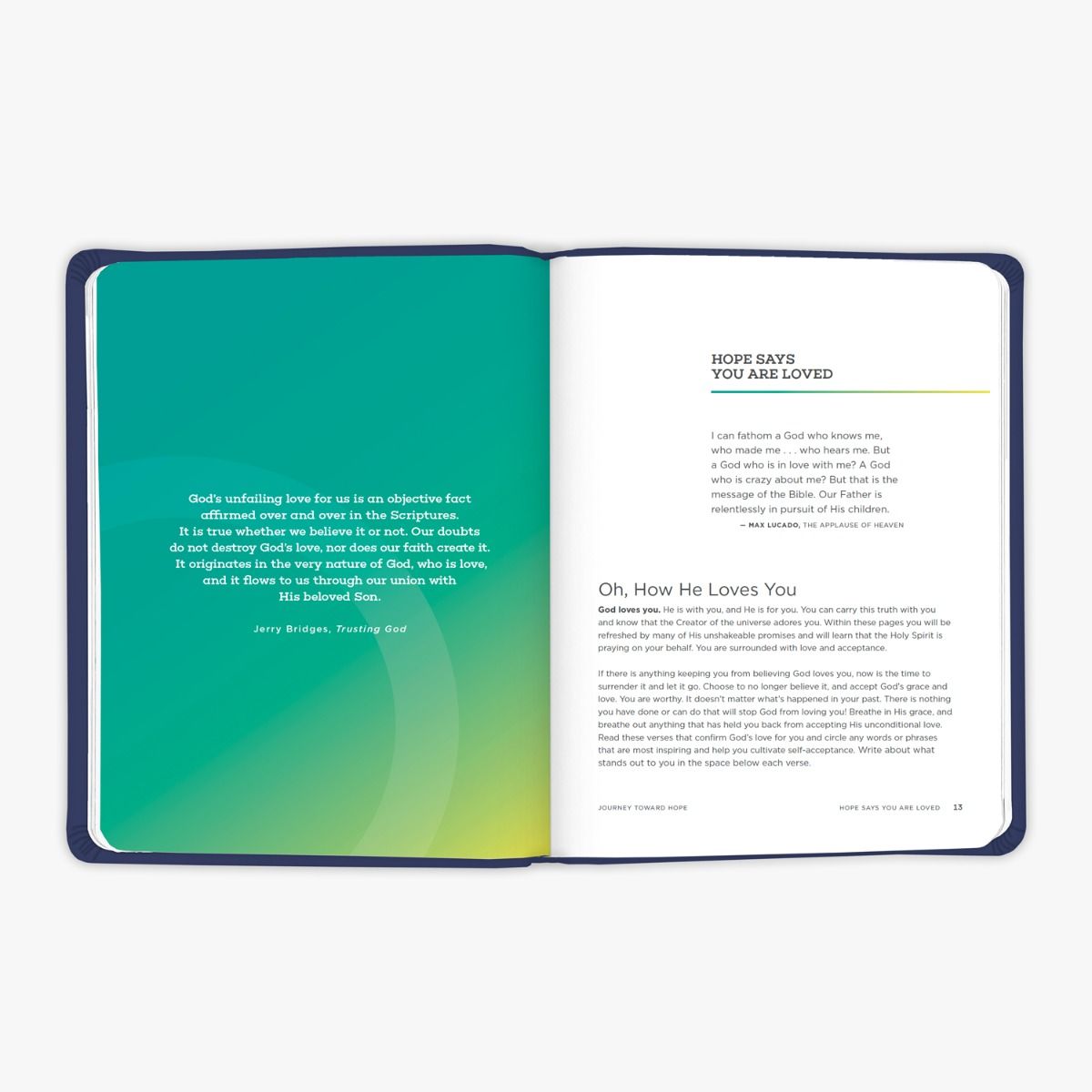 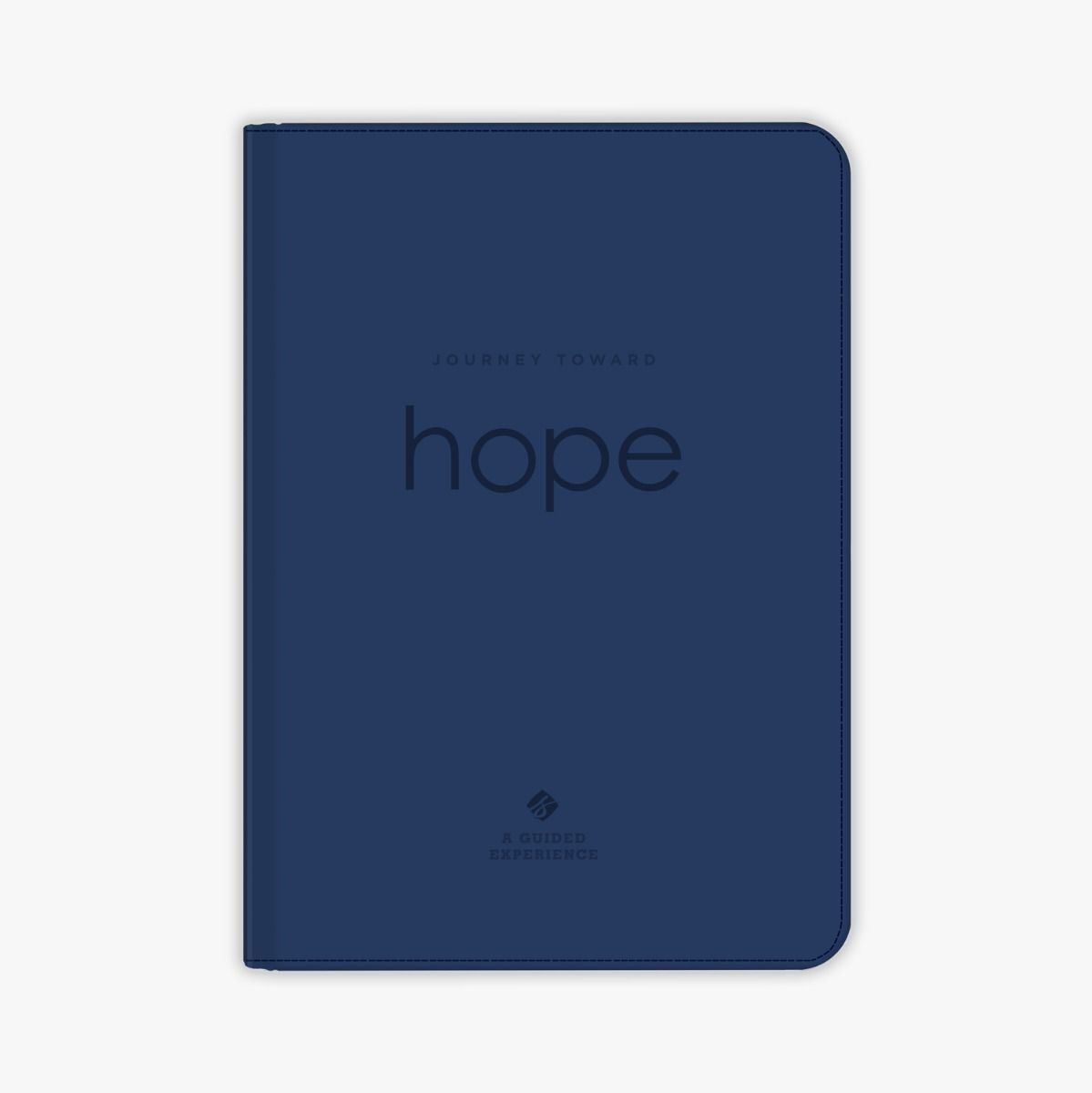 KayWarren.com/MentalHealth
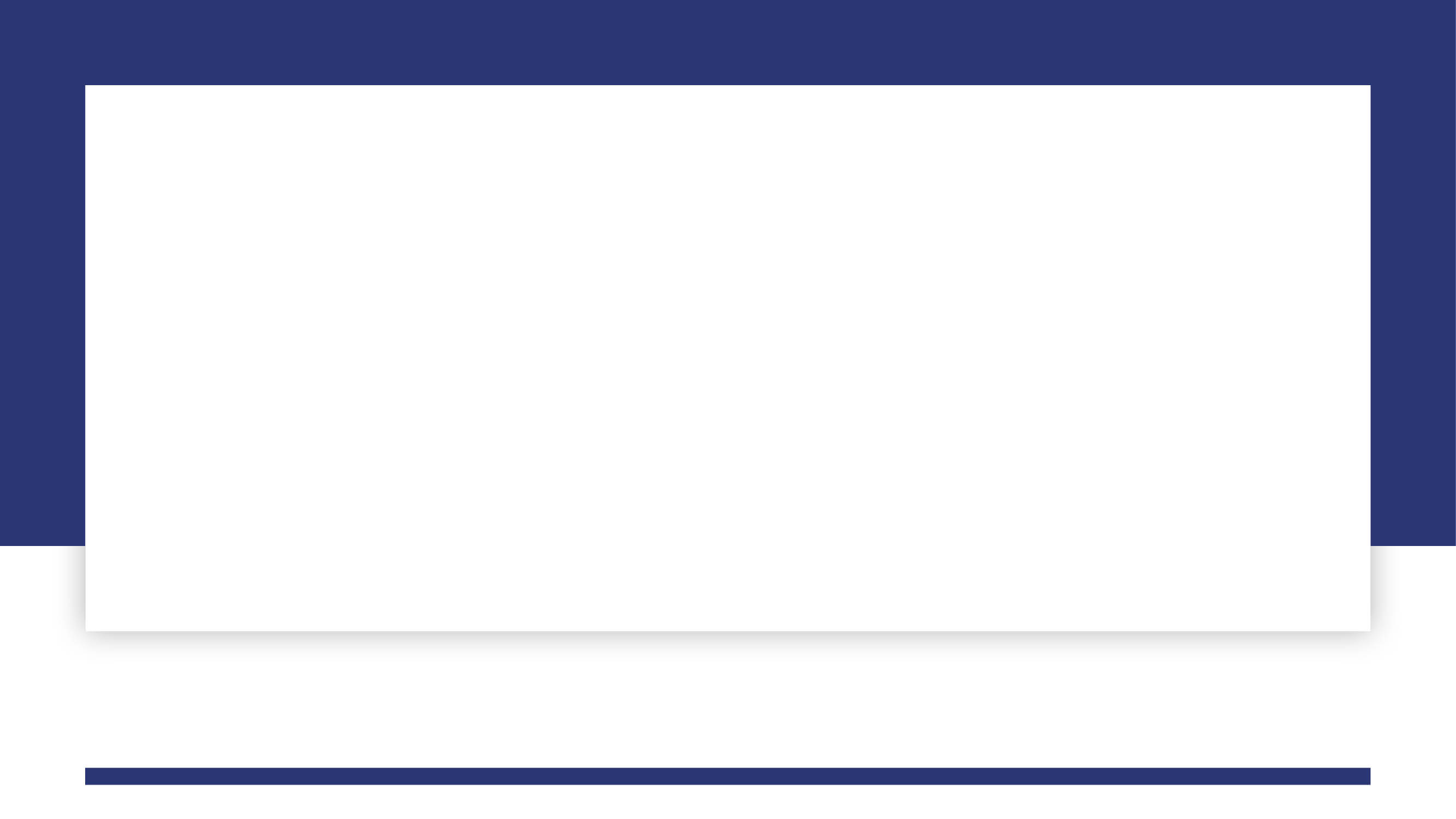 What Every CHURCH Can Do
C - Care for and Support Individuals and FamiliesH - Help with Practical Needs
KayWarren.com/MentalHealth
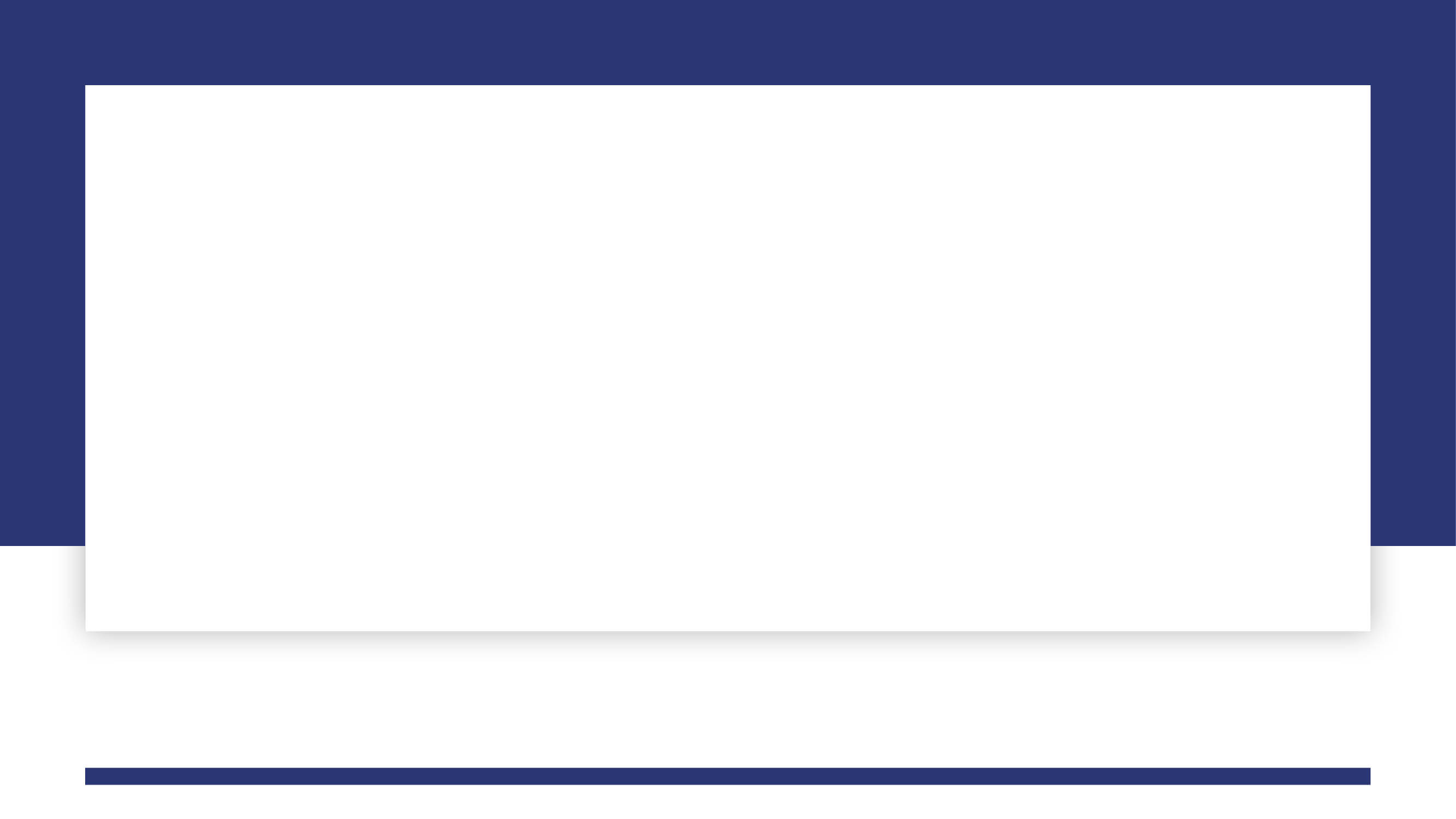 What Every CHURCH Can Do
C - Care for and Support Individuals and FamiliesH - Help with Practical Needs
“If we see others in need, yet close our hearts against them, how can we claim that we love God?” - 1 John 3:17 (TEV)
KayWarren.com/MentalHealth
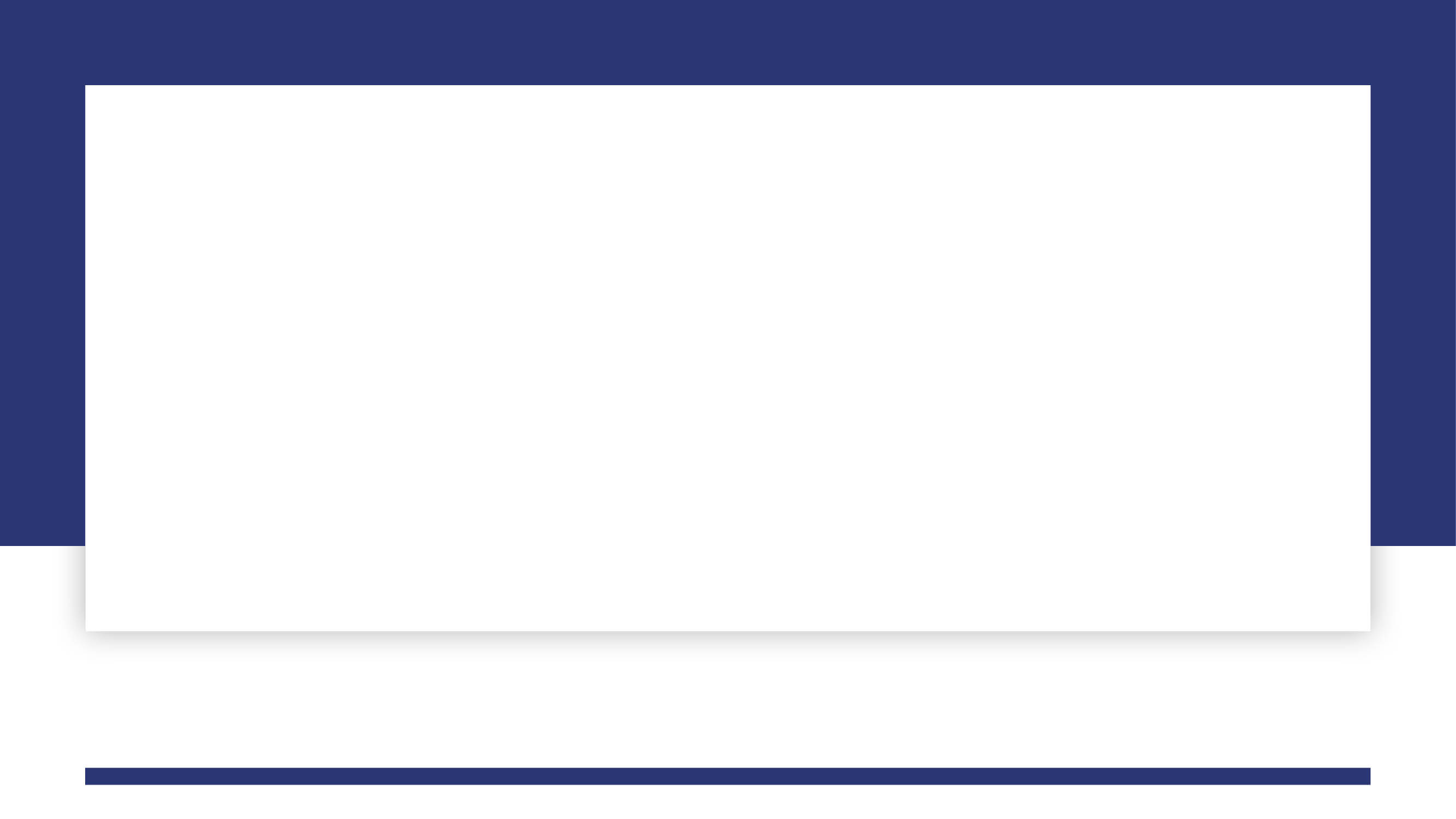 What Every CHURCH Can Do
C - Care for and Support Individuals and FamiliesH - Help with Practical Needs U – Unleash Trained Volunteers
KayWarren.com/MentalHealth
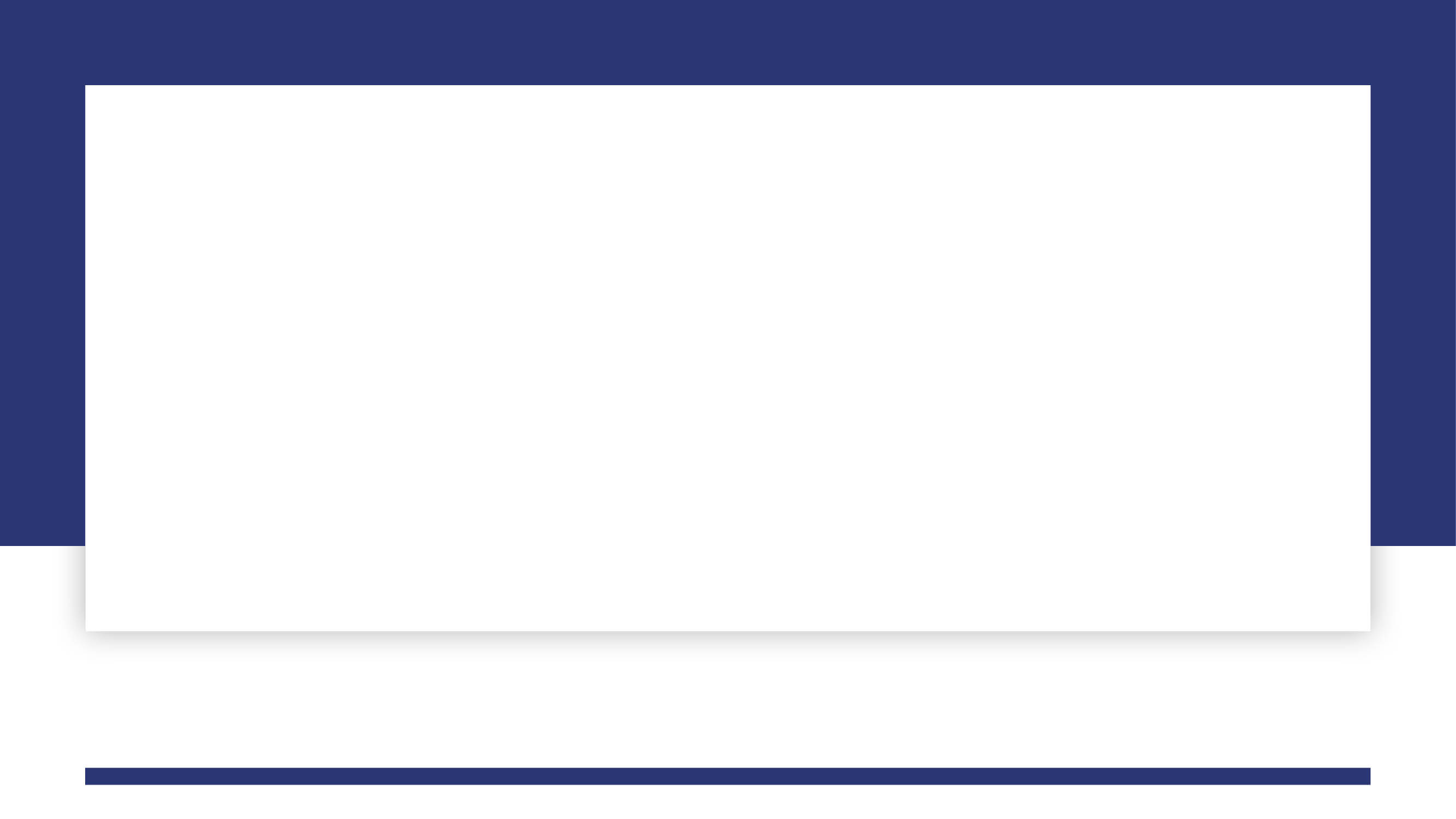 What Every CHURCH Can Do
C - Care for and Support Individuals and FamiliesH - Help with Practical Needs U - Unleash Trained Volunteers
“God has given gifts to each of you from his great variety of spiritual gifts. Manage them well so that God’s generosity can flow through you.” – 1 Peter 4:10 (NLT)
KayWarren.com/MentalHealth
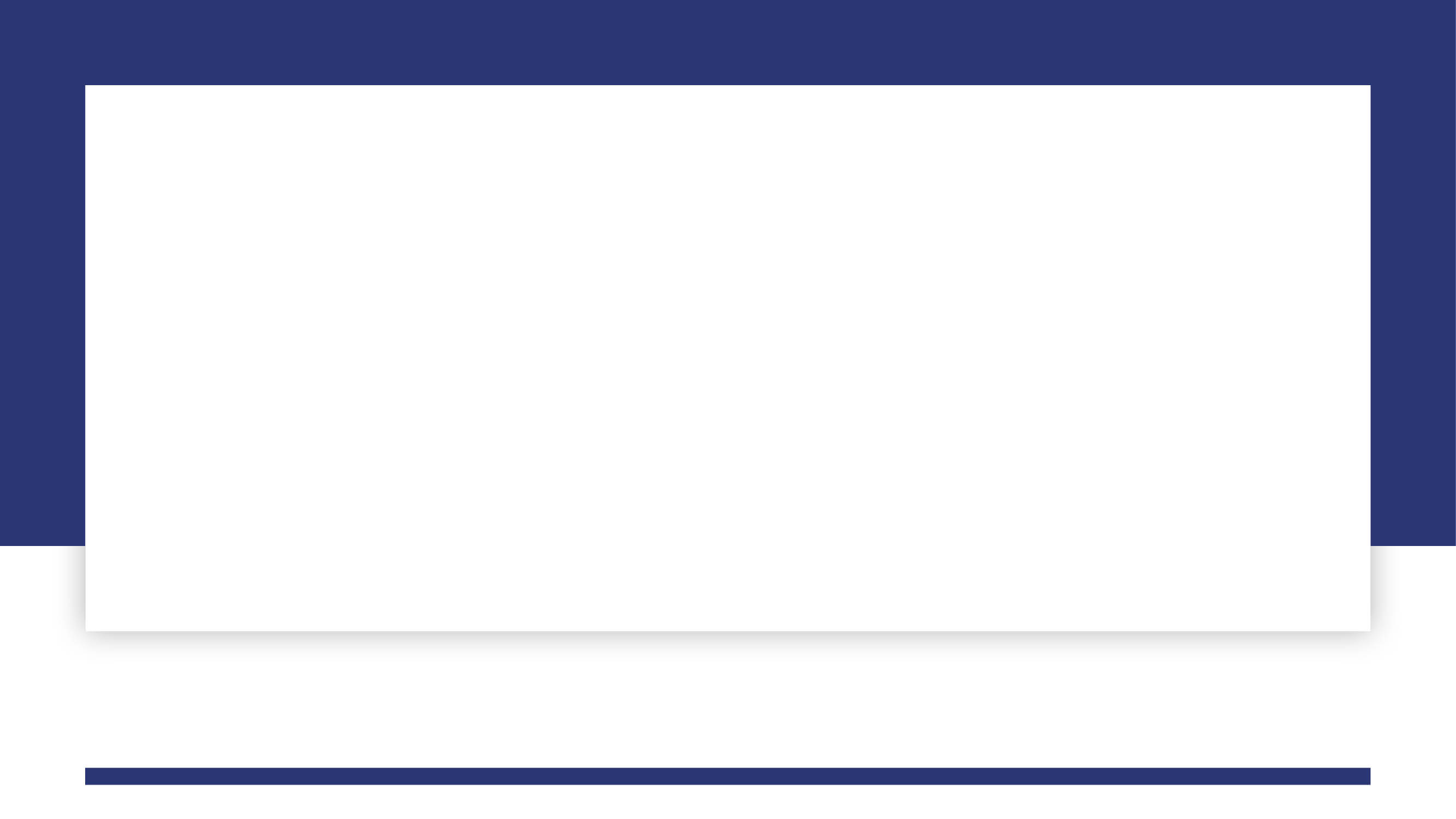 What Every CHURCH Can Do
C - Care for and Support Individuals and FamiliesH - Help with Practical Needs U - Unleash Trained VolunteersR - Remove the Stigma
KayWarren.com/MentalHealth
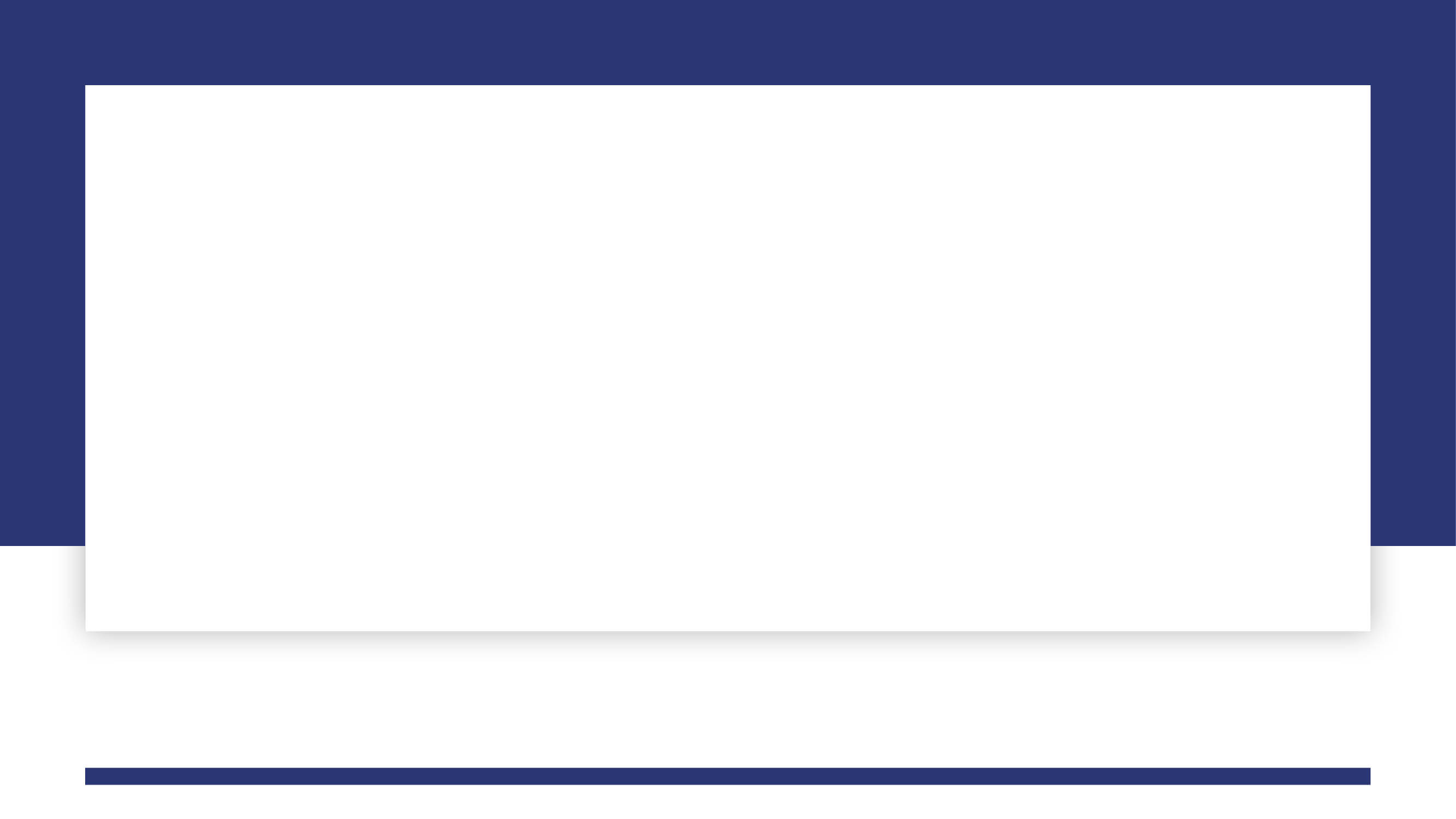 What Every CHURCH Can Do
C - Care for and Support Individuals and FamiliesH - Help with Practical Needs U - Unleash Trained VolunteersR - Remove the Stigma
“You have not strengthened the weak or healed the sick or bound up the injured.” – Ezekiel 34:4 (NIV)
KayWarren.com/MentalHealth
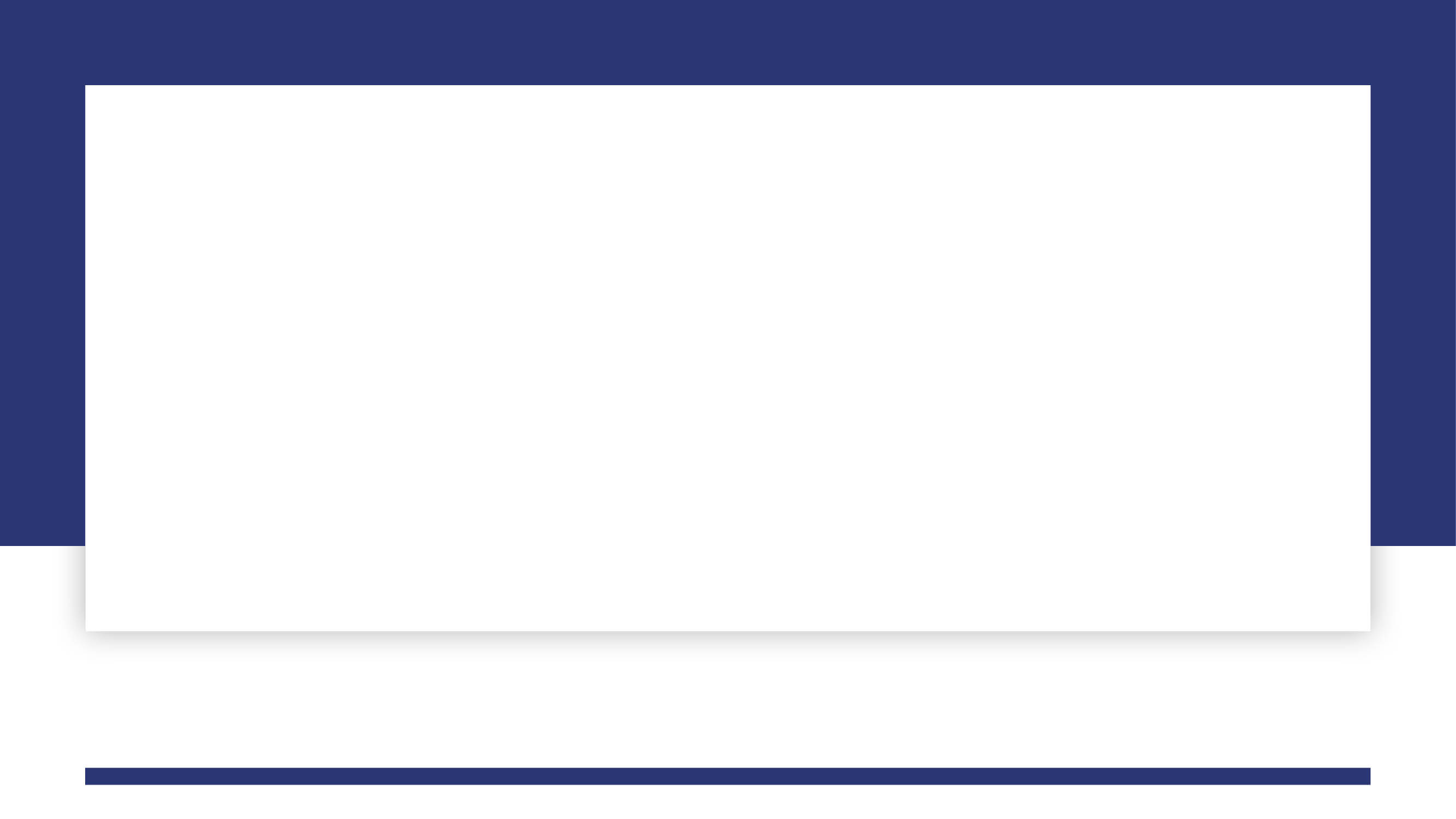 What Every CHURCH Can Do
C - Care for and Support Individuals and FamiliesH - Help with Practical Needs U - Unleash Trained VolunteersR - Remove the StigmaC - Collaborate with the Community
KayWarren.com/MentalHealth
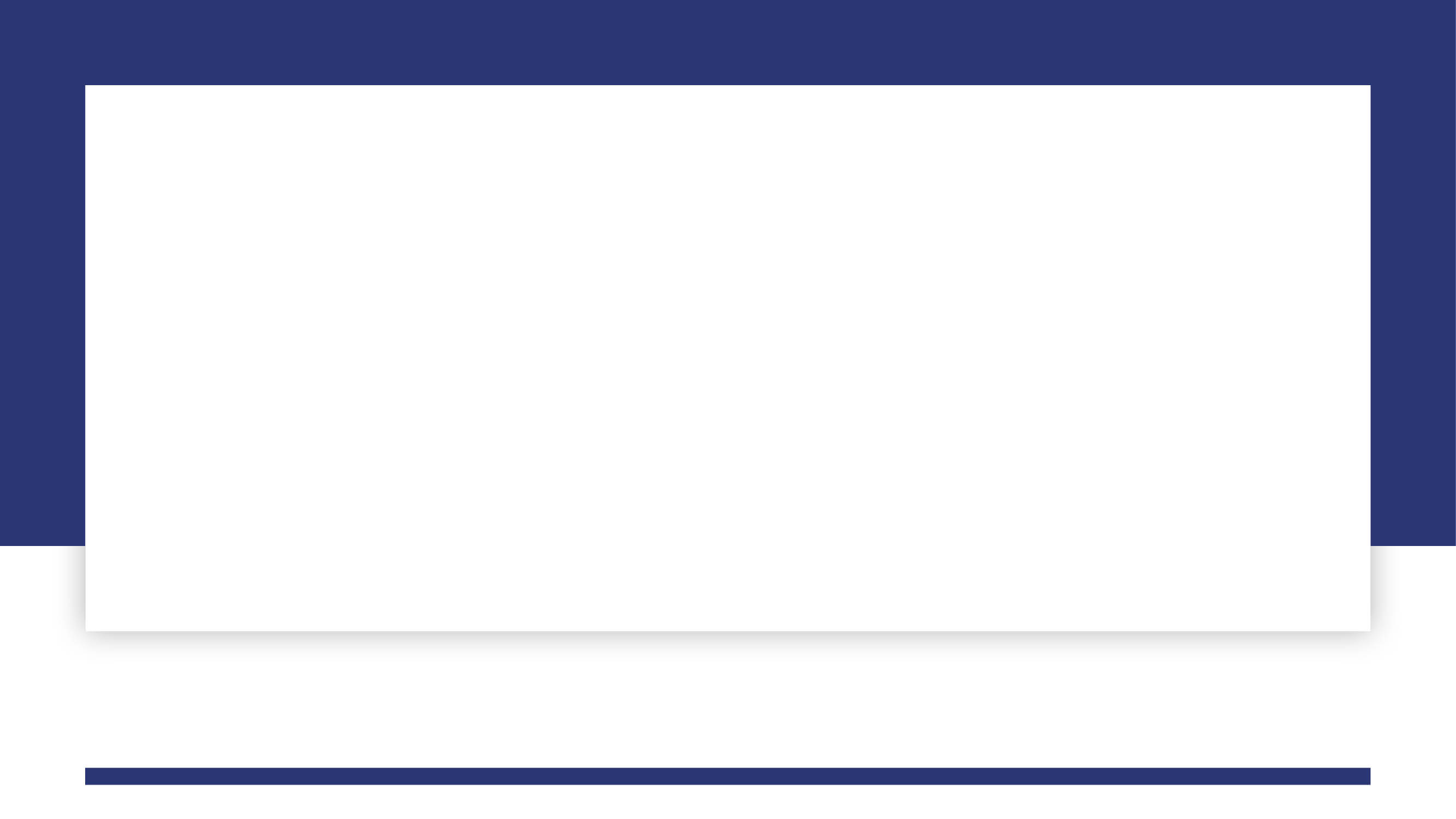 What Every CHURCH Can Do
C - Care for and Support Individuals and FamiliesH - Help with Practical Needs U - Unleash Trained VolunteersR - Remove the StigmaC - Collaborate with the CommunityH - Offer Hope
KayWarren.com/MentalHealth
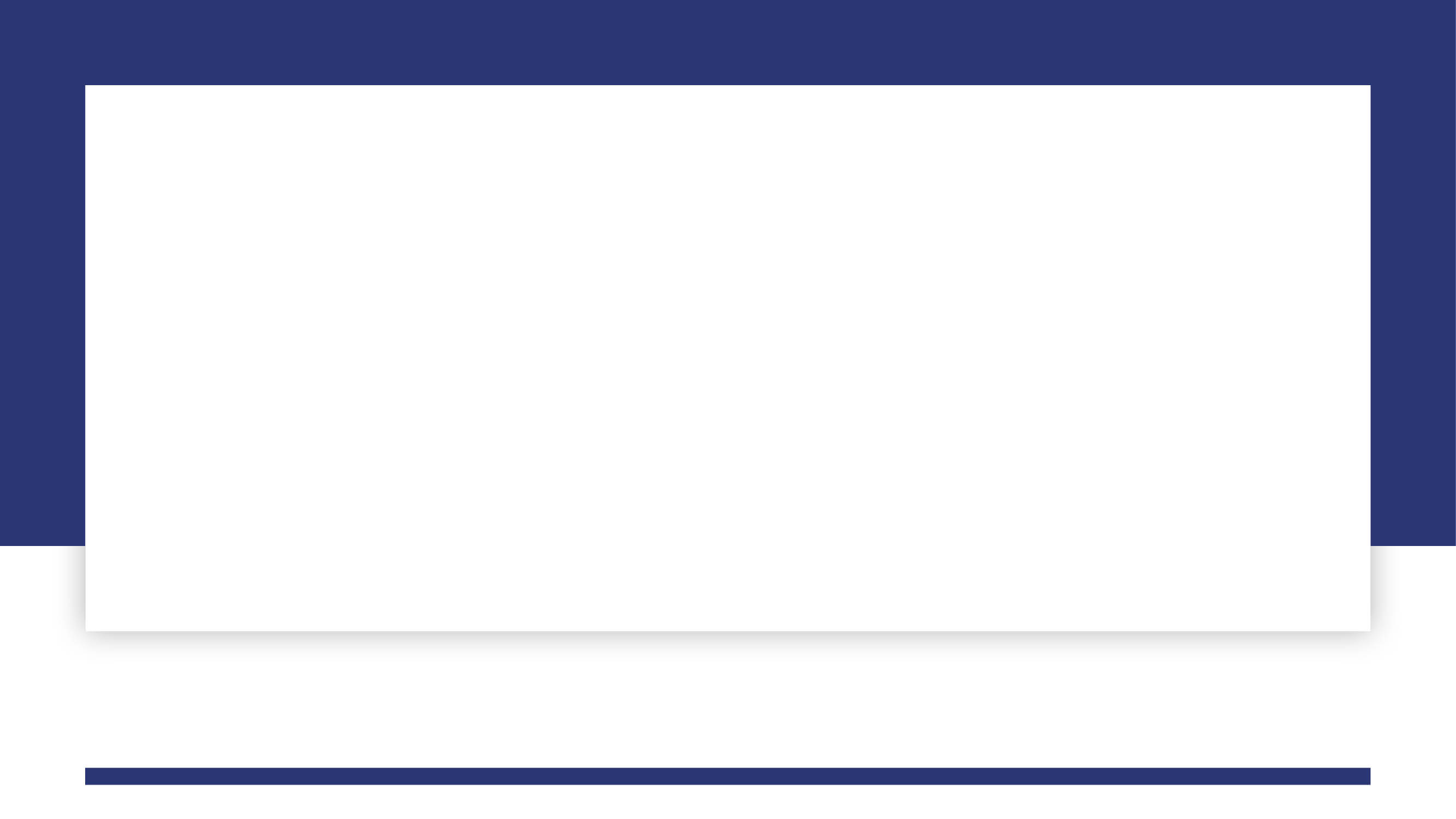 What Every CHURCH Can Do
H - Offer Hope
“I will…transform the Valley of Trouble into a gateway of hope.” – Hosea 2:15 (NLT)
KayWarren.com/MentalHealth
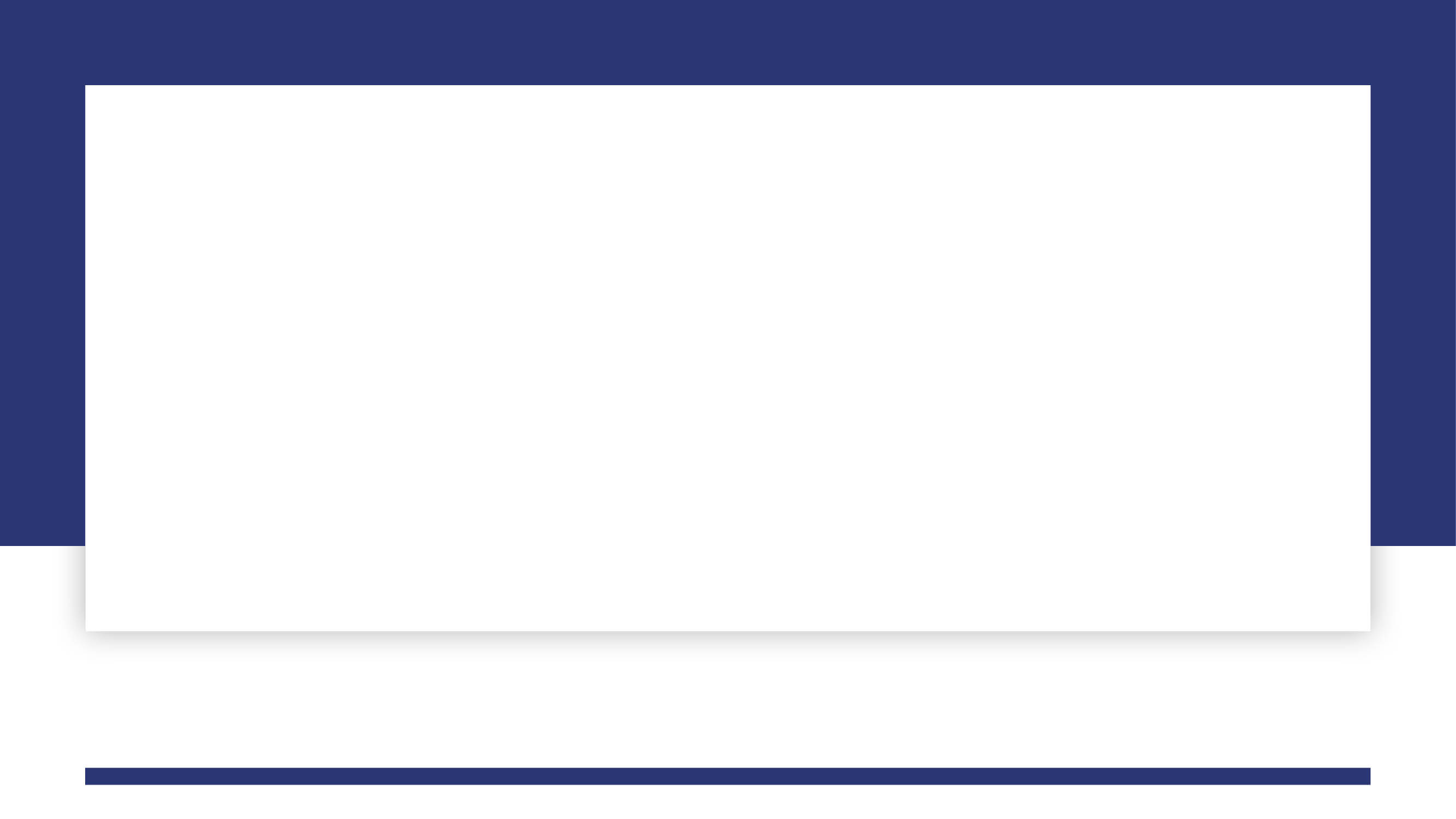 What Every CHURCH Can Do
C - Care for and Support Individuals and FamiliesH - Help with Practical Needs U - Unleash Trained VolunteersR - Remove the StigmaC - Collaborate with the CommunityH - Offer Hope
KayWarren.com/MentalHealth